Enhancement of the ESMValTool to support 
CMIP6 Simulations (AP6) 
Björn Brötz1, Lisa Bock1, Veronika Eyring1,2, Axel Lauer1, Mattia Righi1, Manuel Schlund1, and Birgit Hassler1
1Deutsches Zentrum für Luft- und Raumfahrt (DLR), Institut für Physik der Atmosphäre, Oberpfaffenhofen, Germany
2University of Bremen, Institute of Environmental Physics (IUP), Bremen, Germany

CMIP6-DICAD Final Meeting22 June 2020
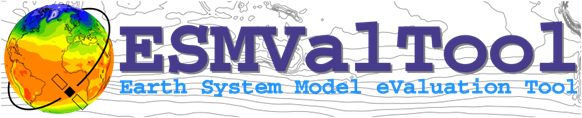 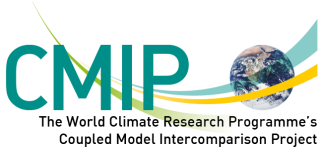 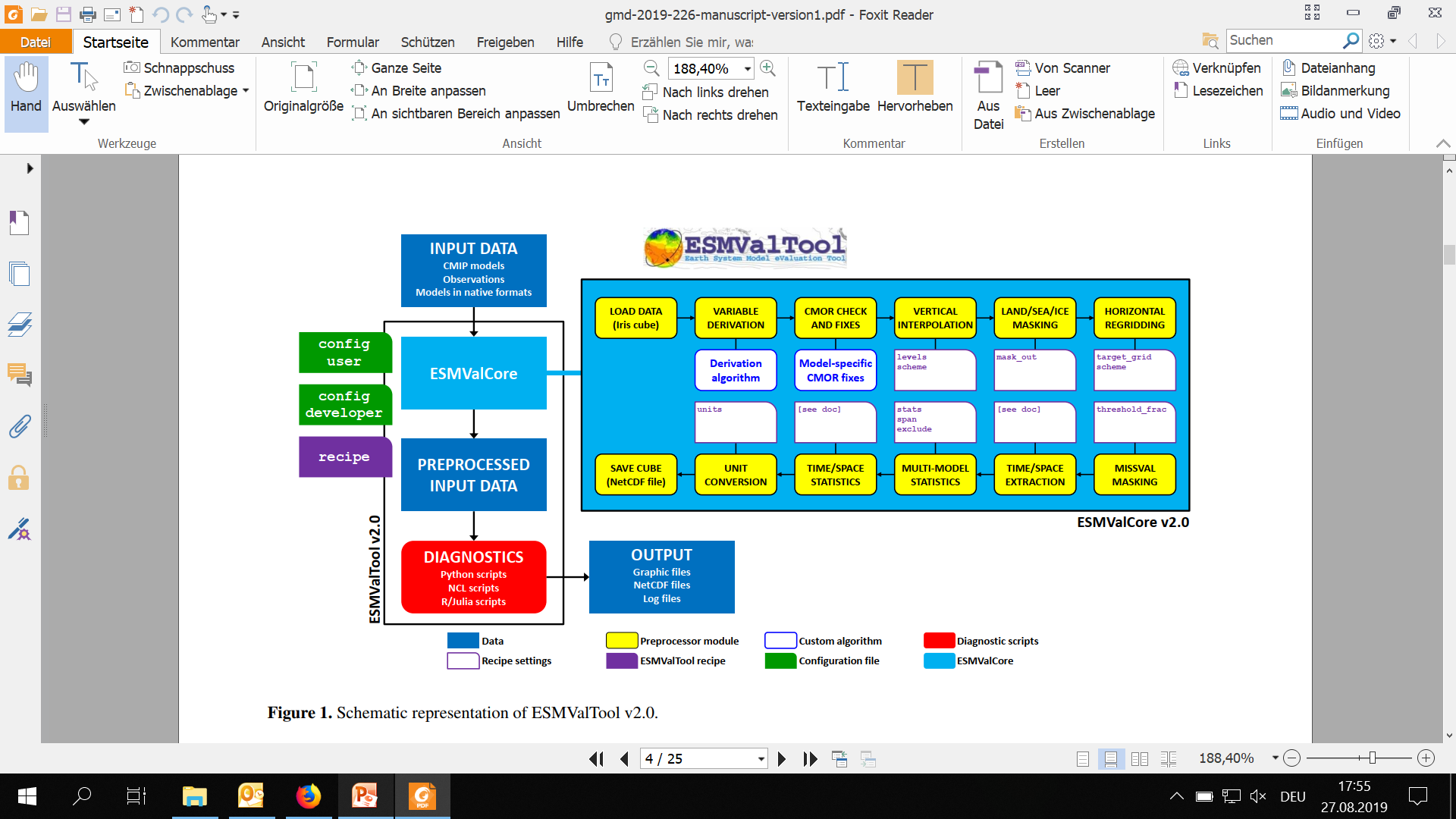 www.DLR.de  •  Folie <Foliennummer>
Enhancements of ESMValTool (v2)
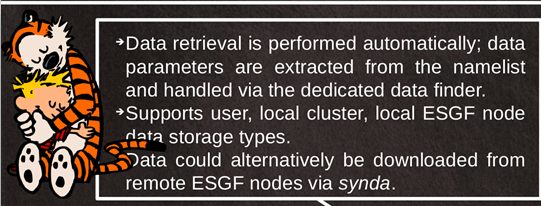 ESMValTool preprocessor now fully based on python with Conda installation
technical separation of core and diagnostic part
Frequent releases / 8 in 2019 (2 ESMValTool / 6 ESMValCore)
Modern standards for storing configuration files (YAML), data (NetCDF), and provenance information (W3C PROV)
Revised Backend for a central preprocessing of input data (9 operations)
New interface between workflow and diagnostics
Huge gain in execution time: factor 10 to 20 (depending on recipe)
Professional software development tools, e.g.
code review (through GibHub pull requests)
automated testing (using CircleCI) 
software quality monitoring (static code analysis through Codacy and a consistent coding style enforced through unit tests)

=> ensures that the ESMValTool is reliable, well documented and easy to maintain.
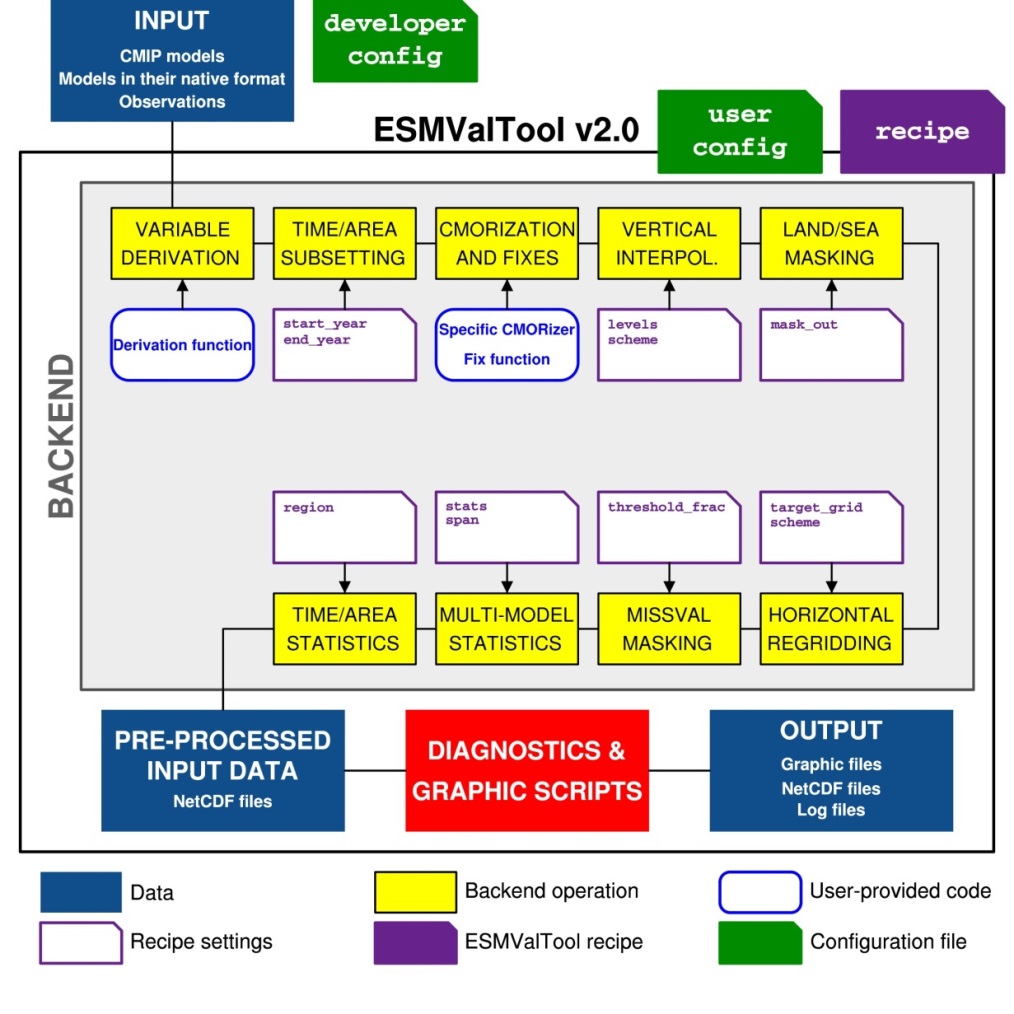 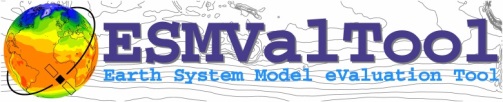 Enhanced diagnostics ESMValTool (v2)
Growing number of recipes included
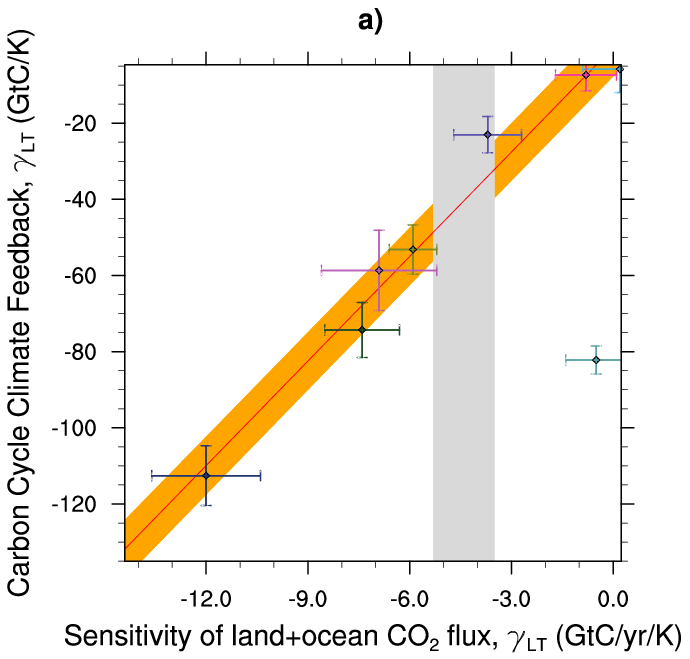 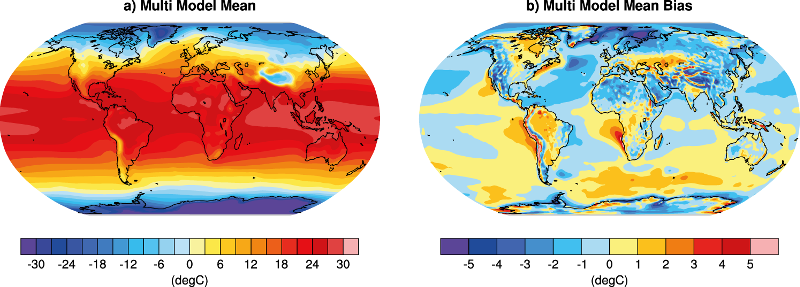 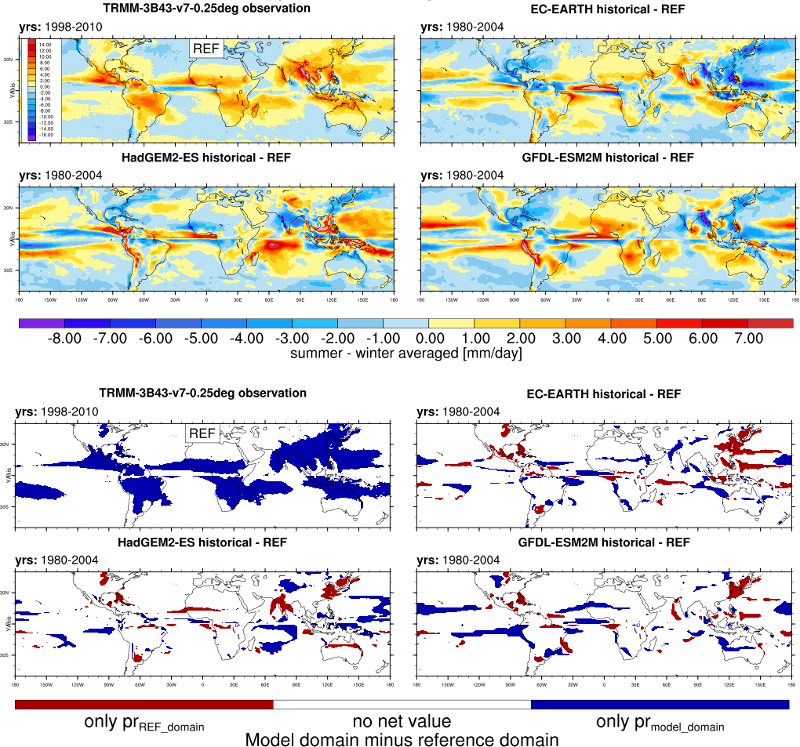 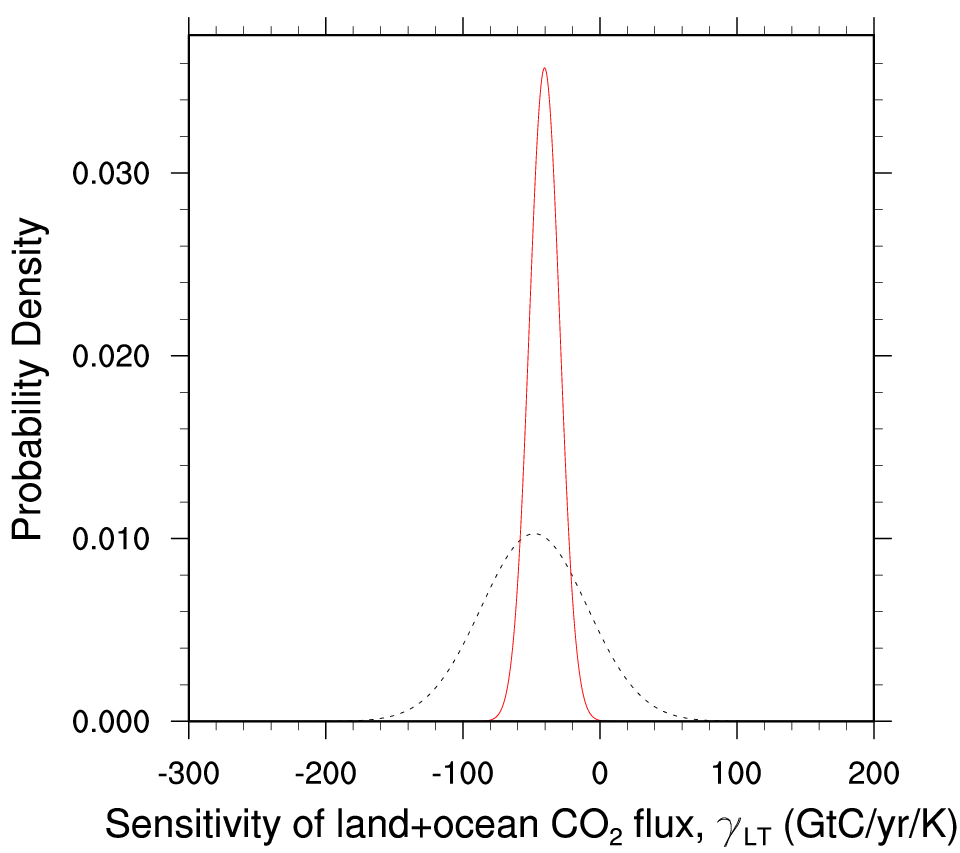 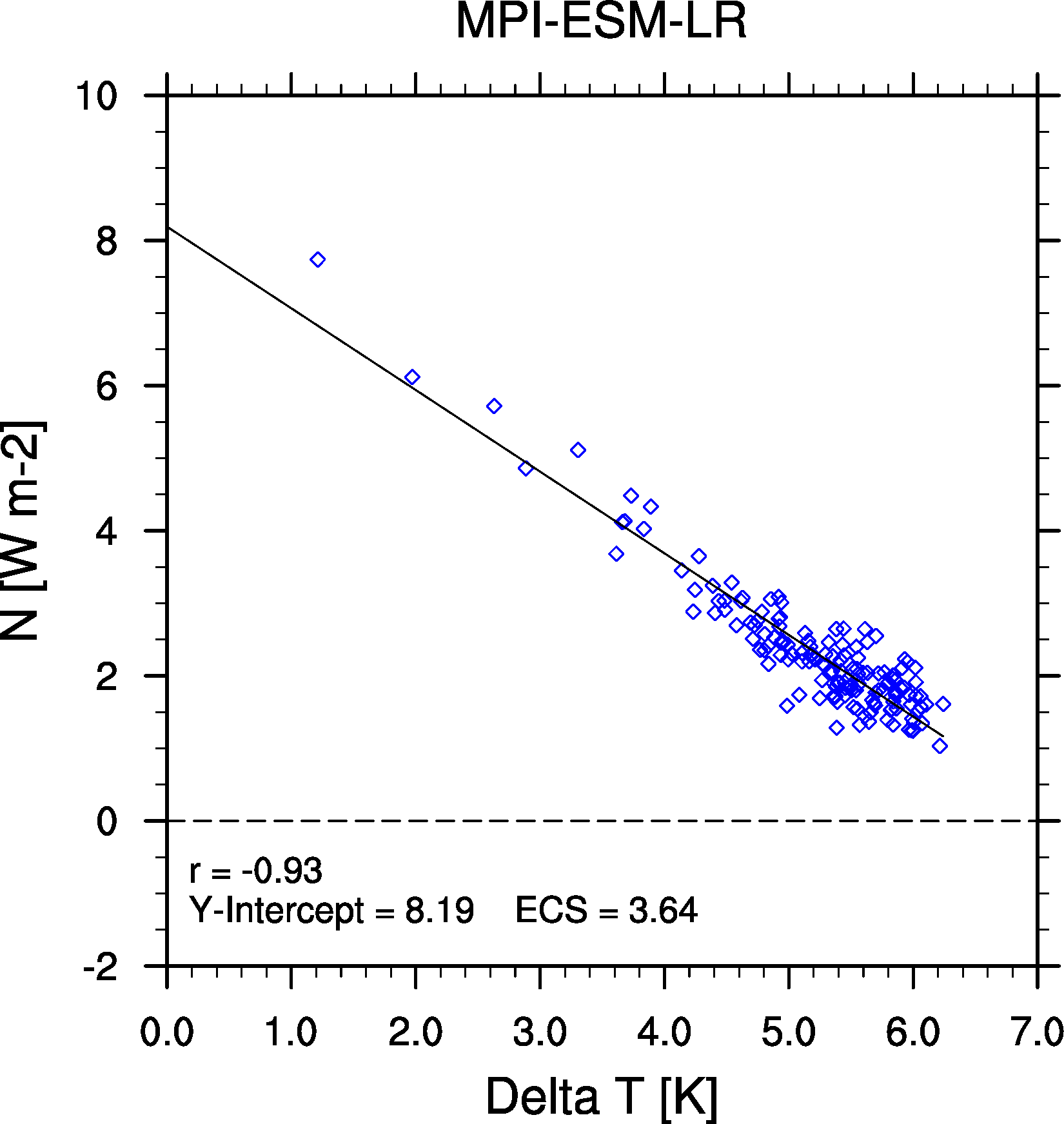 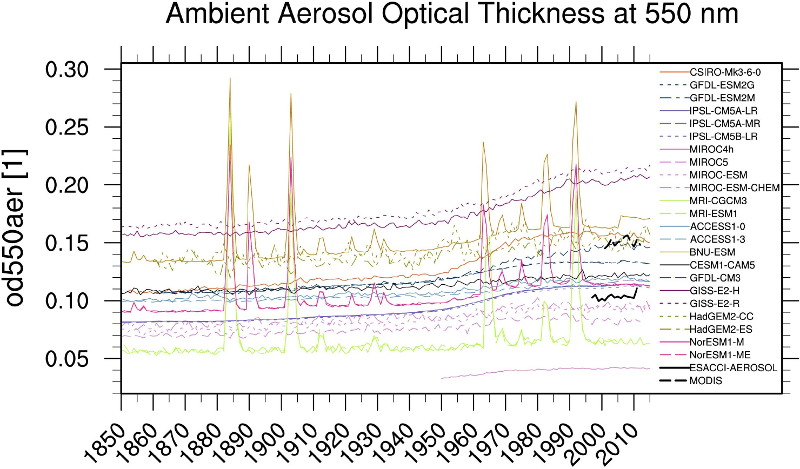 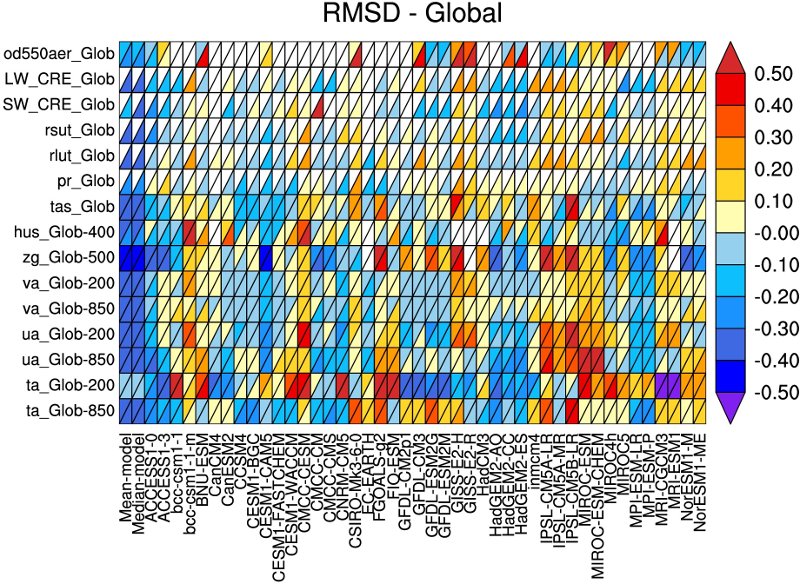 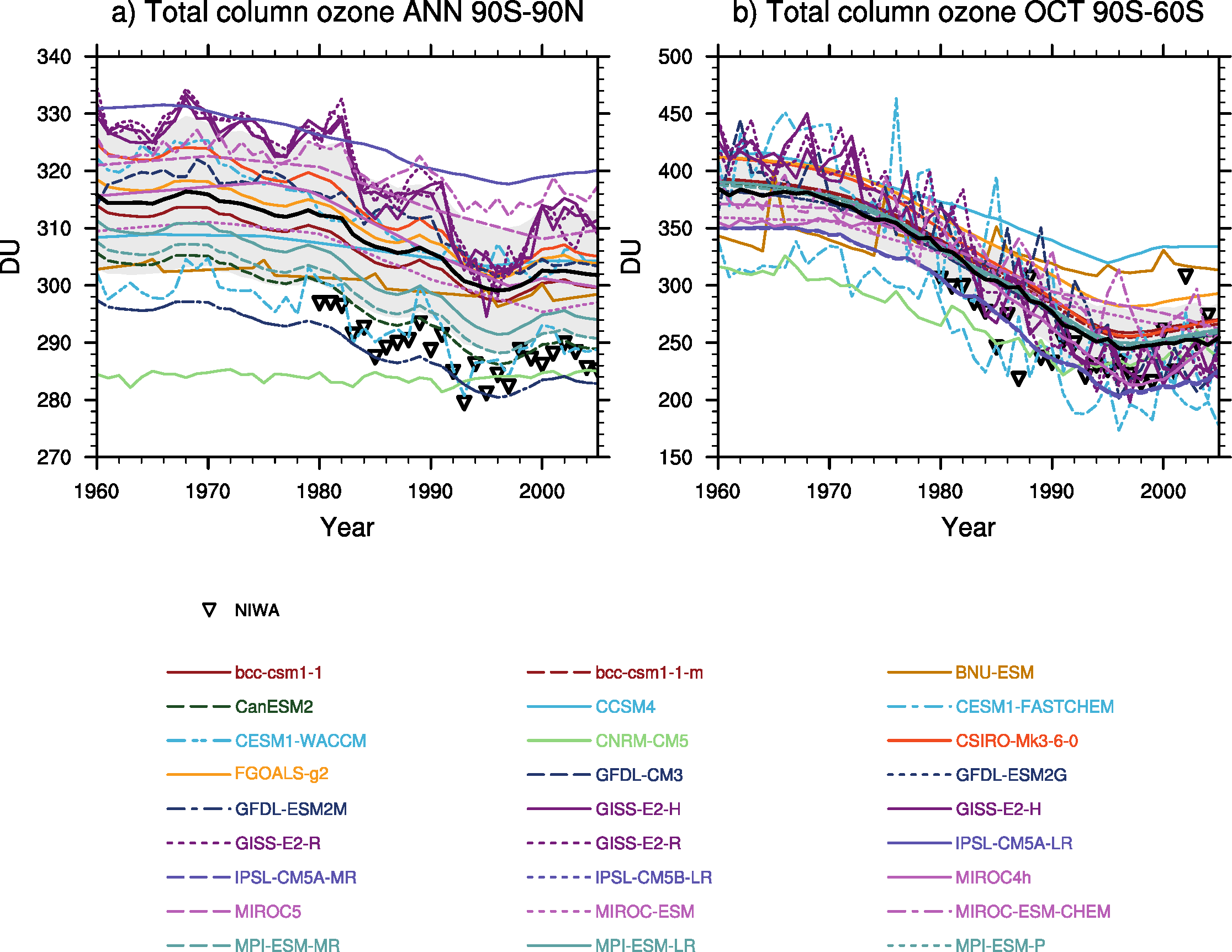 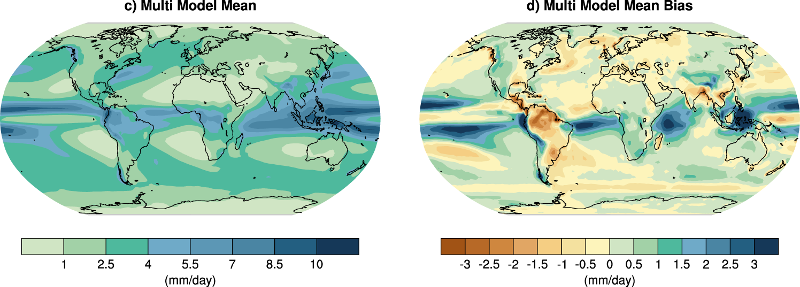 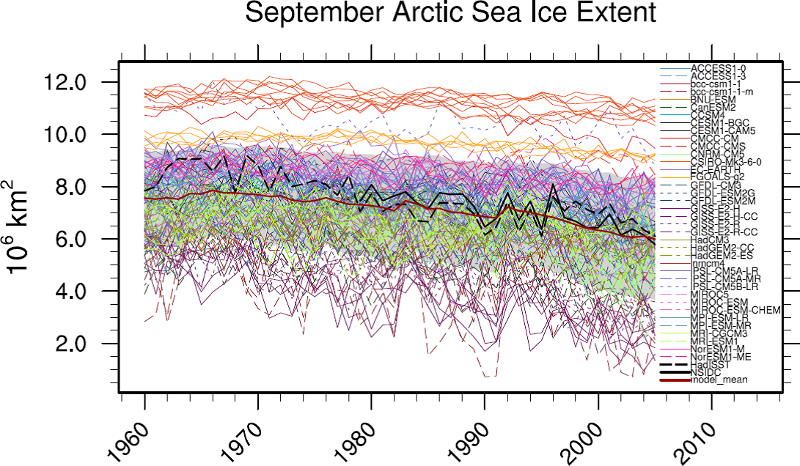 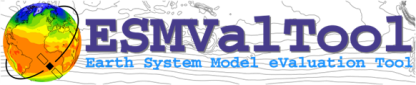 Provenance in the ESMValTool
traceability and reproducibility
Provenance information
Creation date
Host and user
Version number of the ESMValTool
List of recipes / diagnostics run
Variables and models processed
List of all model files that have been used including + Tracking ID (read from metadata if available)
Patches applied to model data (if any)
List of all observations used including references
Contributing authors and acknowledgment of projects
Tagging: meta data attached to NetCDF and image files
recipe
diagnostic
input files (tracking id)
ESMValTool + Python version
models + observations
figure caption
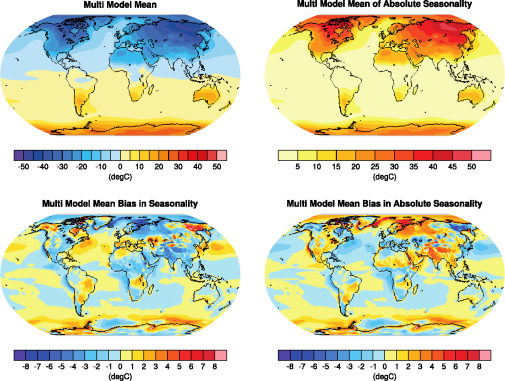 CMIP6 realm
variables
projects
theme
contributing authors
domain
references
statistics + metrics
plot type
Provenance in the ESMValTool
traceability and reproducibility
document and organize the results, while keeping track of all the input data used to produce them
using the W3C-PROV standard (compatible with other (external) tools for viewing and processing provenance information). https://www.w3.org/TR/prov-overview/
collected at run-time and attached to any output (plots and netCDF files) produced by the tool (also saved to a separate log file)

Provenance information is saved as:
svg-file
xml-file
attribute of the netCDF-file 
exif-header to png file
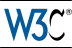 Provenance in the ESMValTool
svg-file:
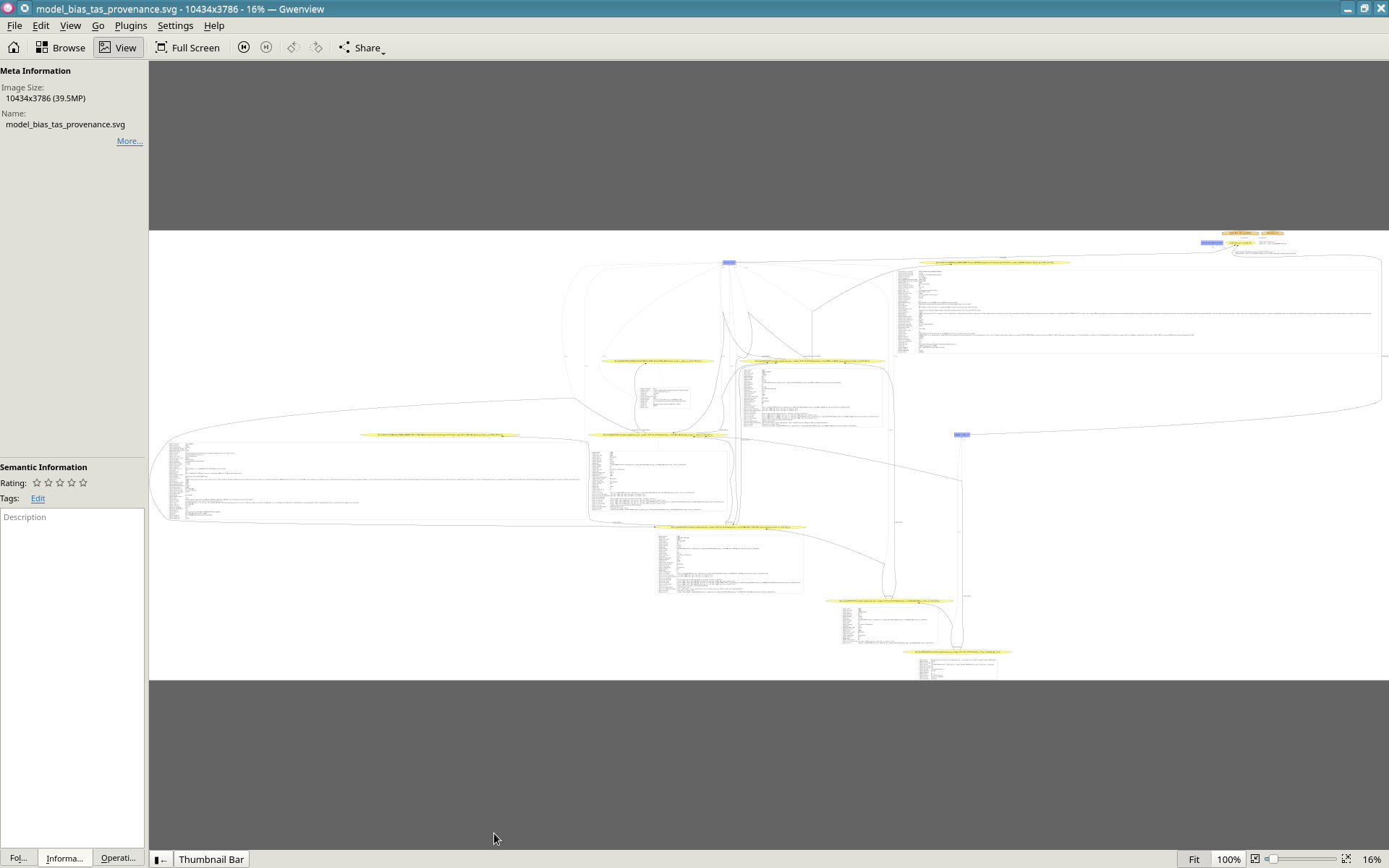 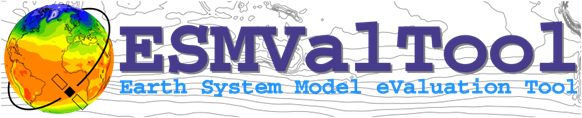 Provenance in the ESMValTool
svg-file:
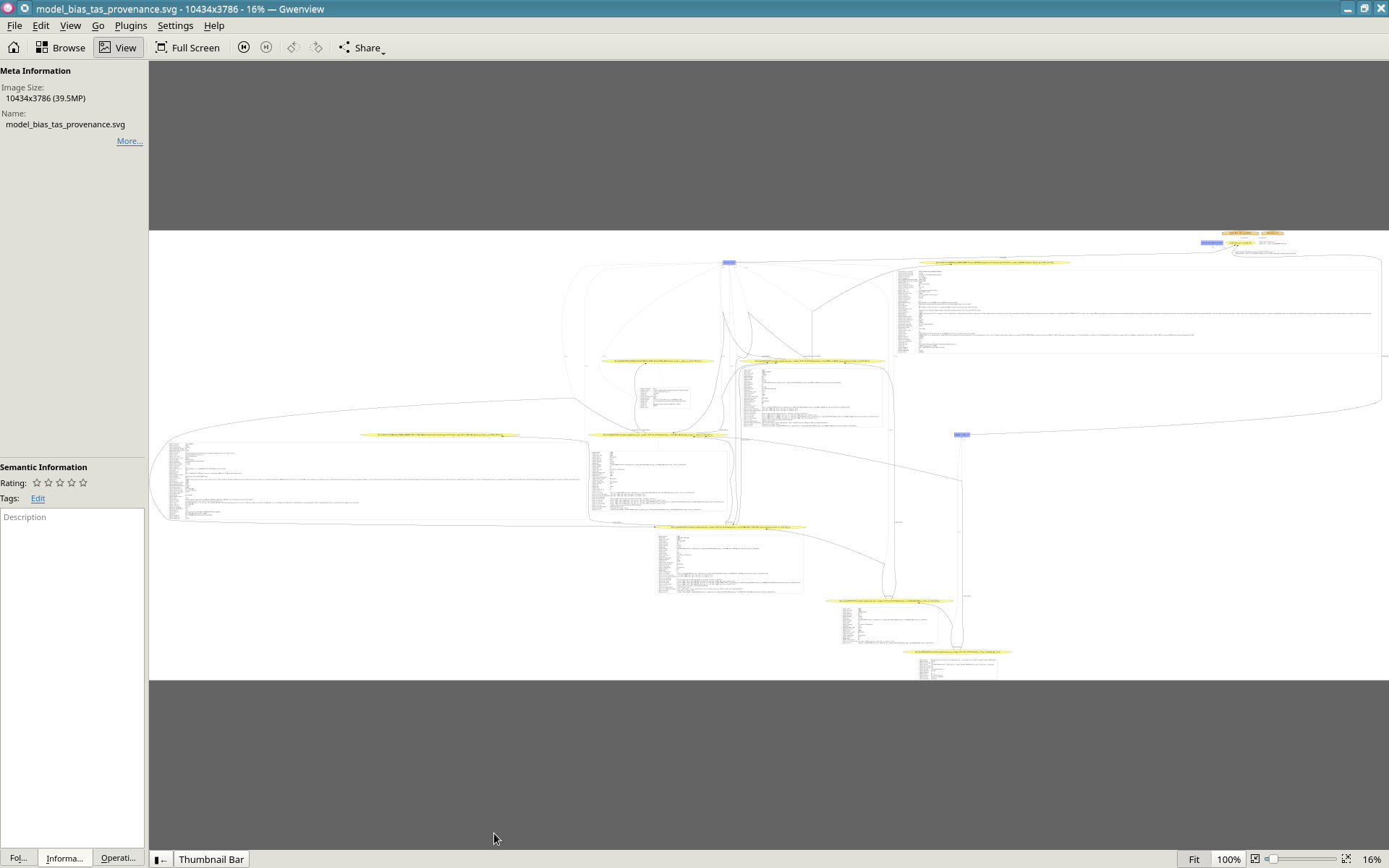 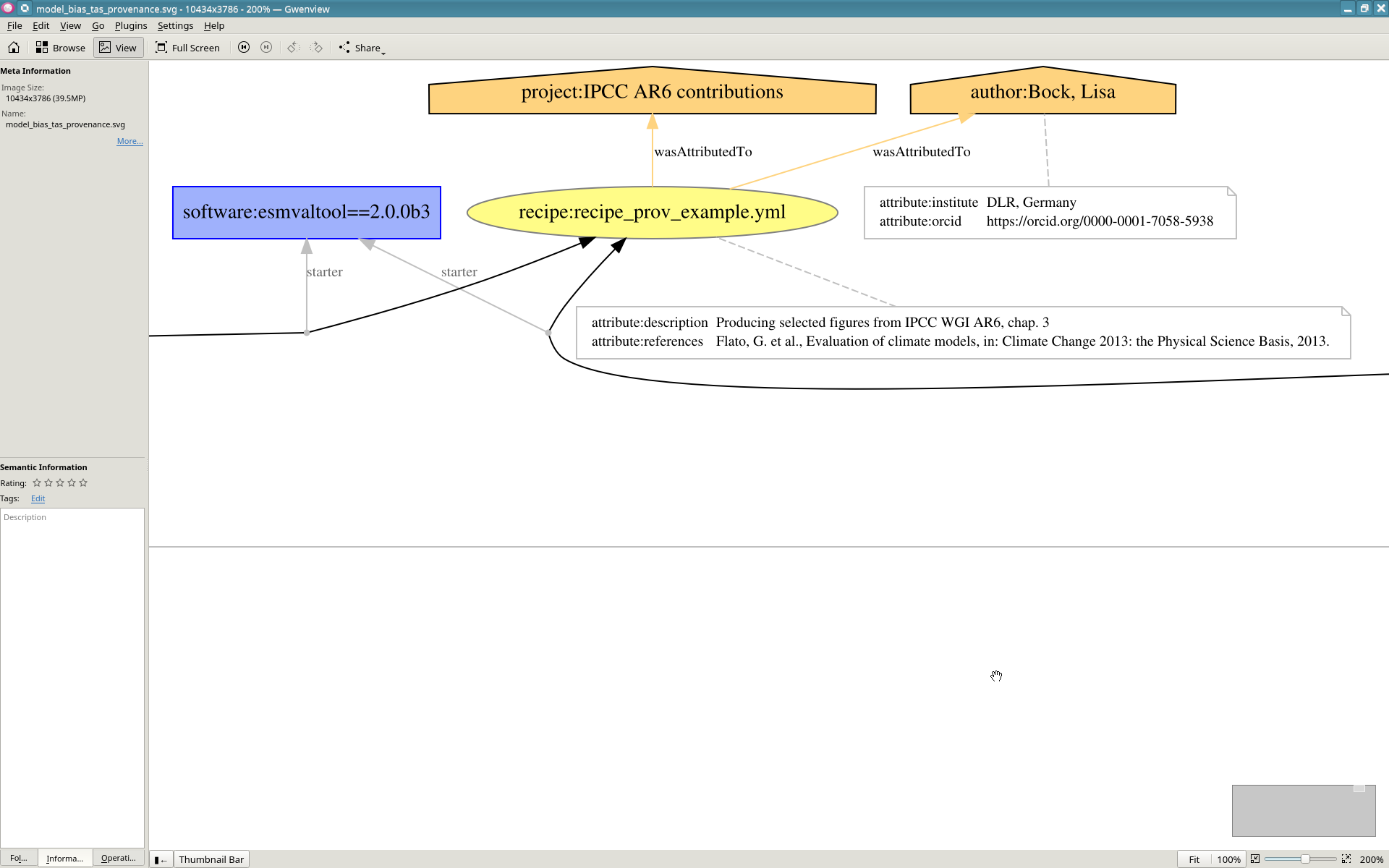 general
information
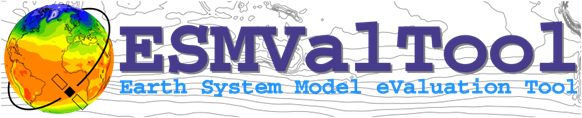 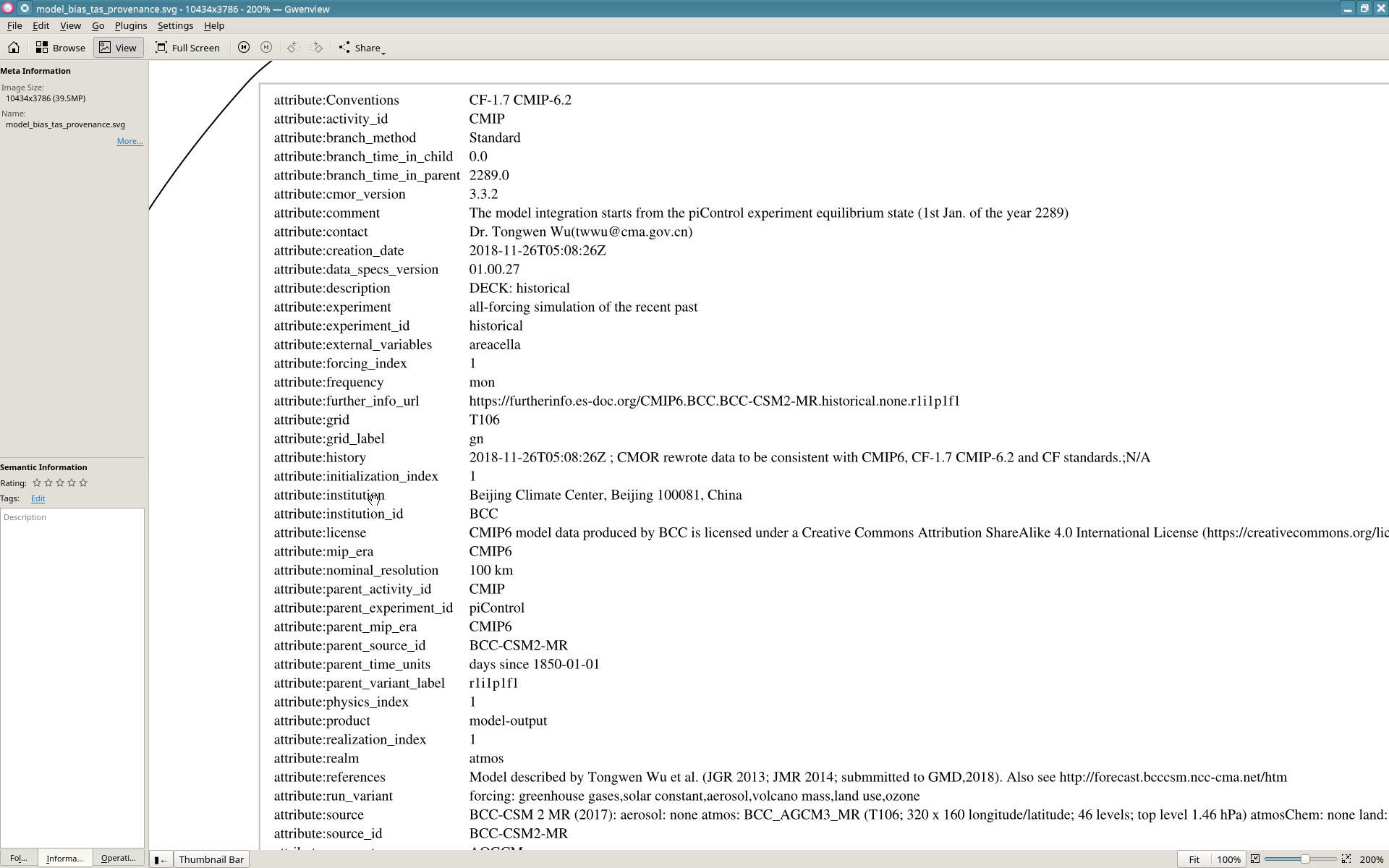 Provenance in the ESMValTool
svg-file:
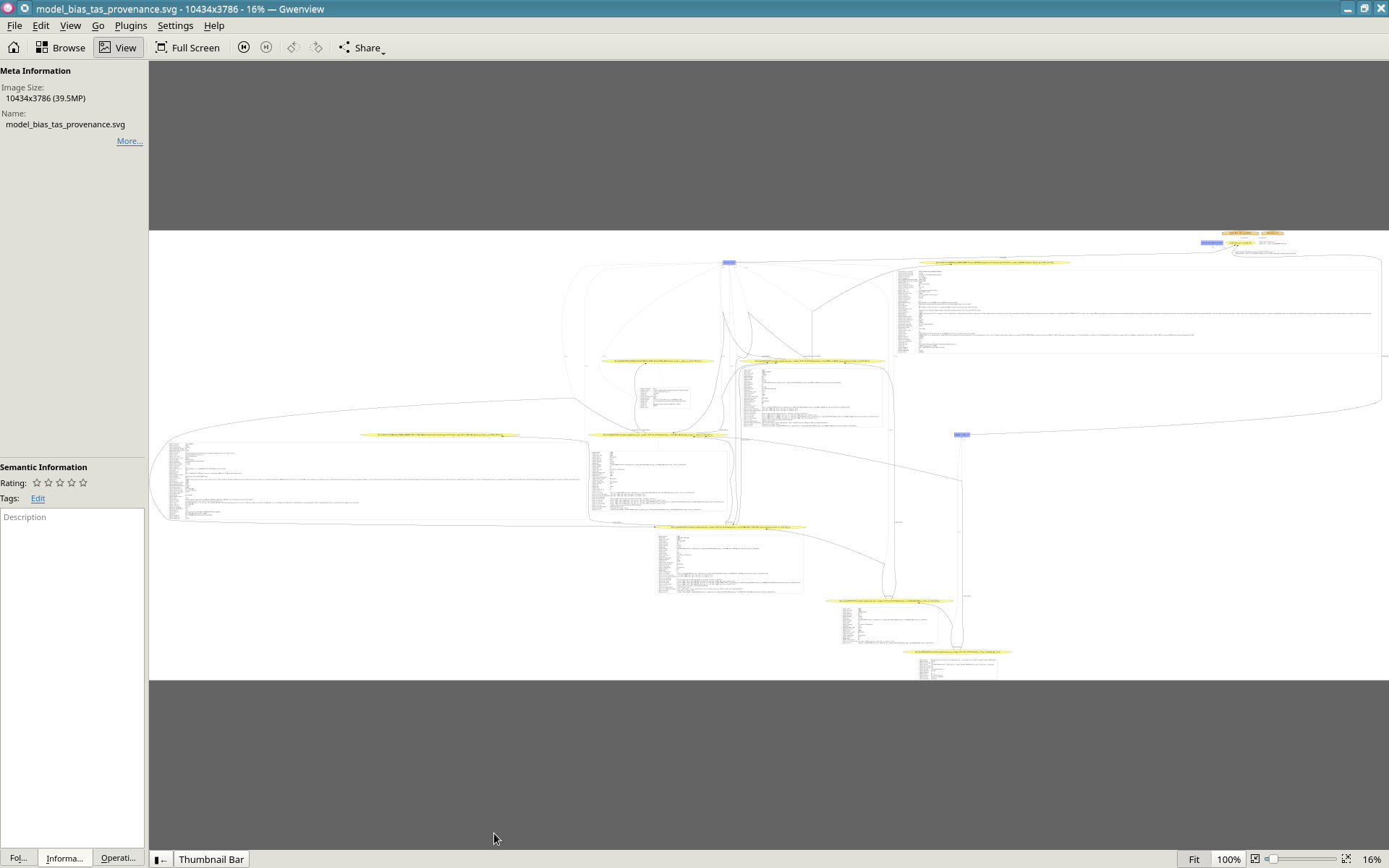 input dataset
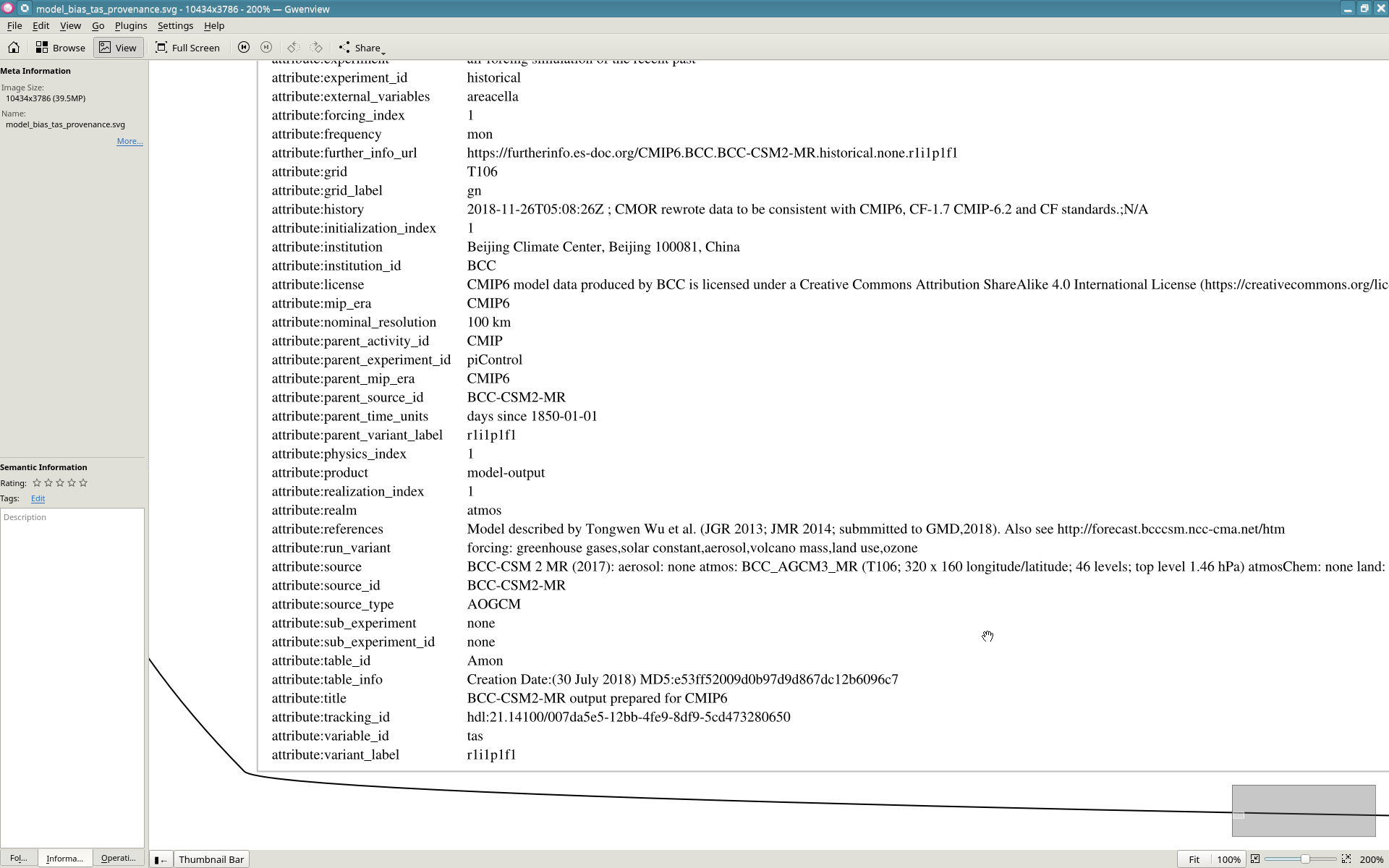 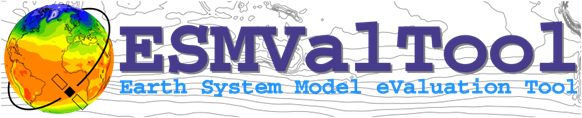 Provenance in the ESMValTool
svg-file:
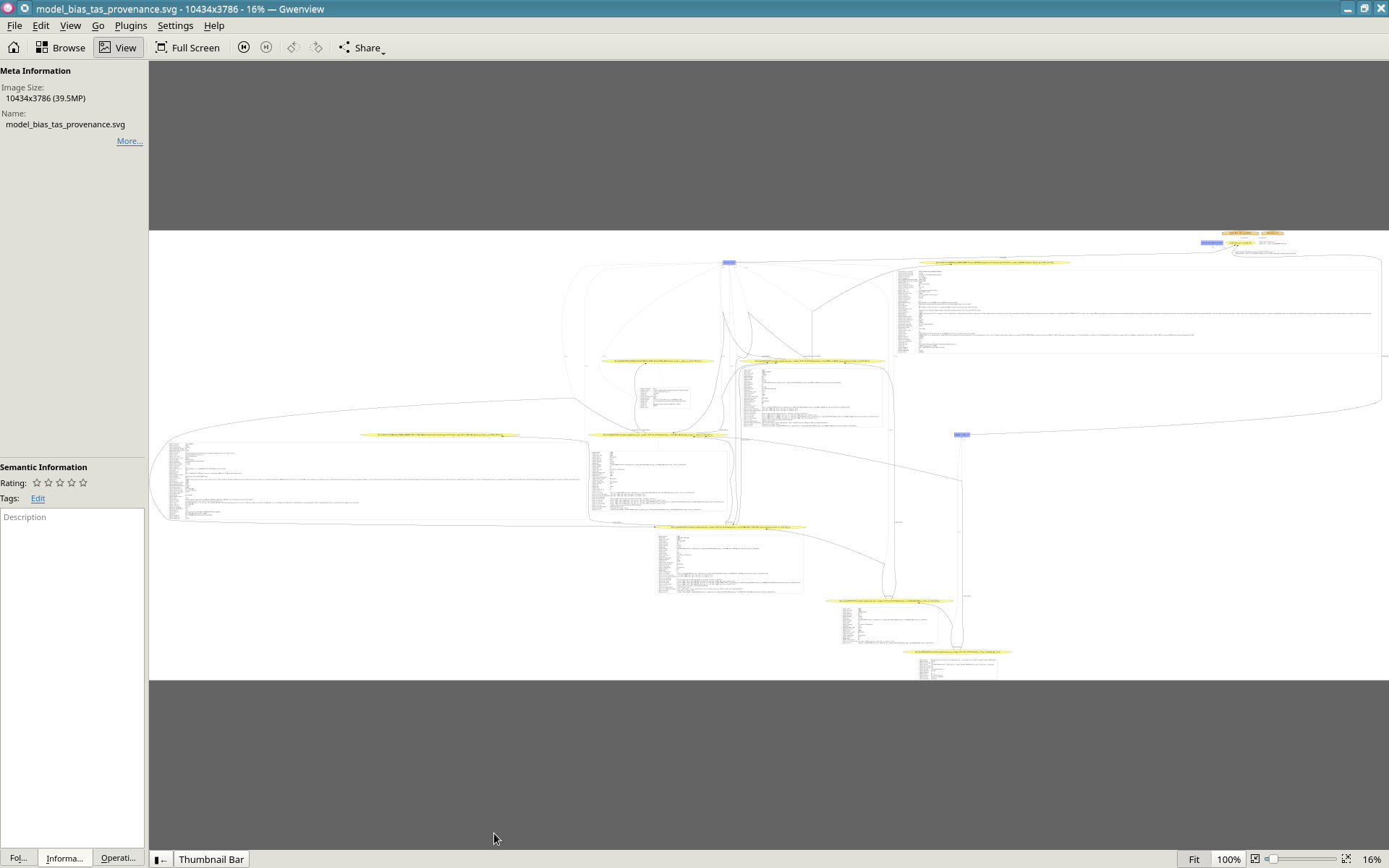 reference dataset
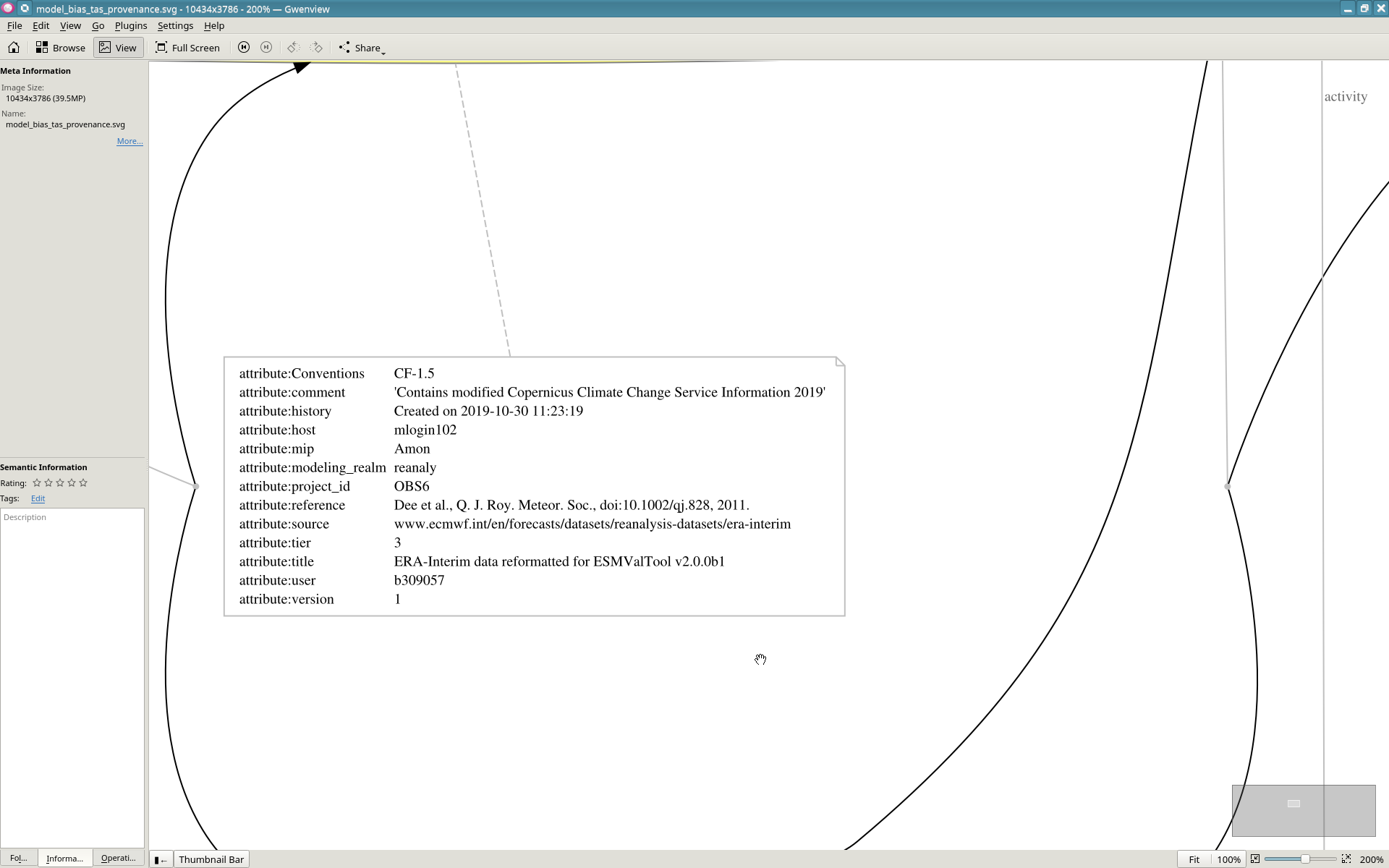 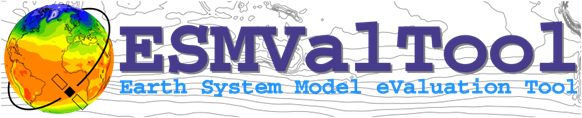 Provenance in the ESMValTool
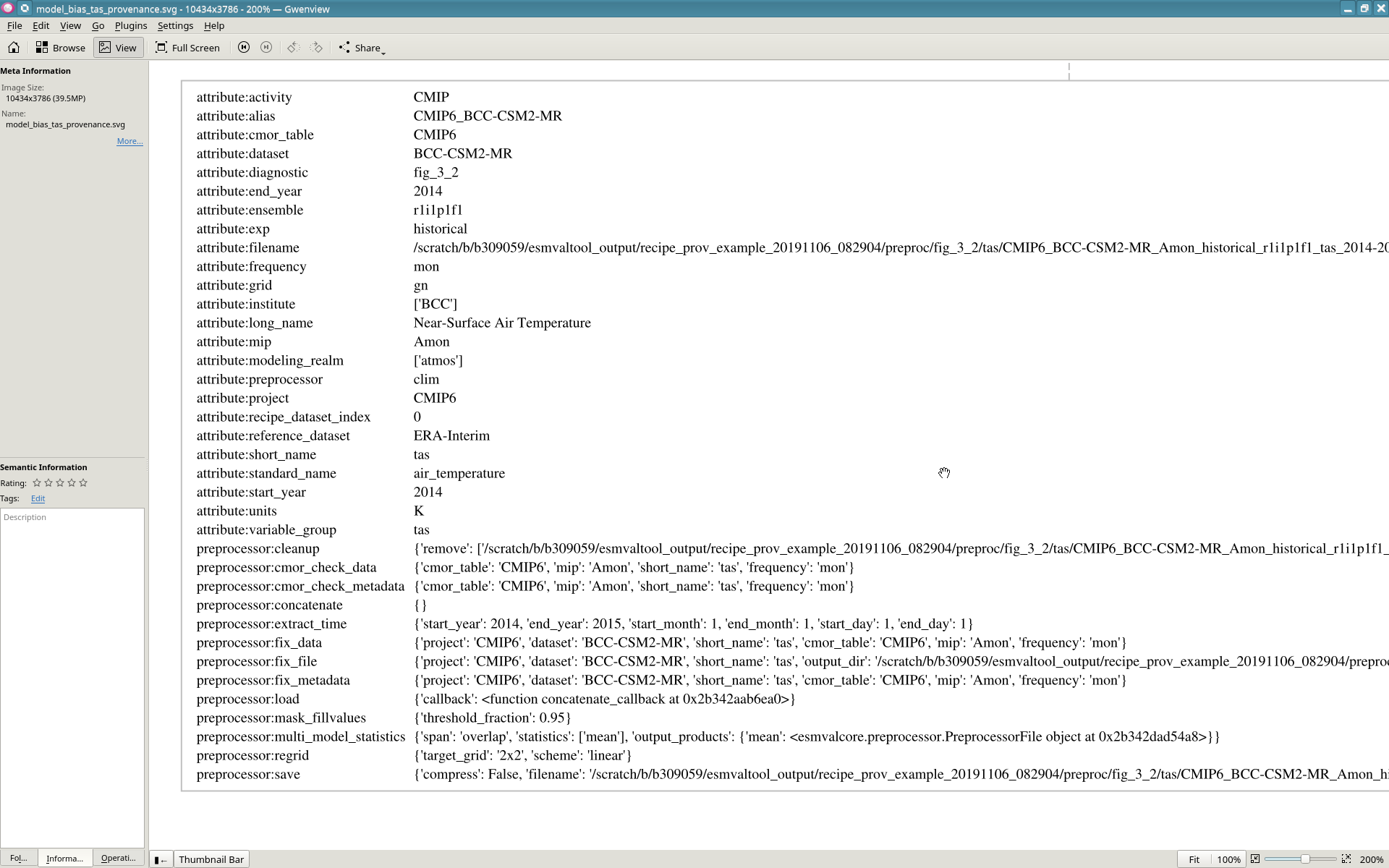 svg-file:
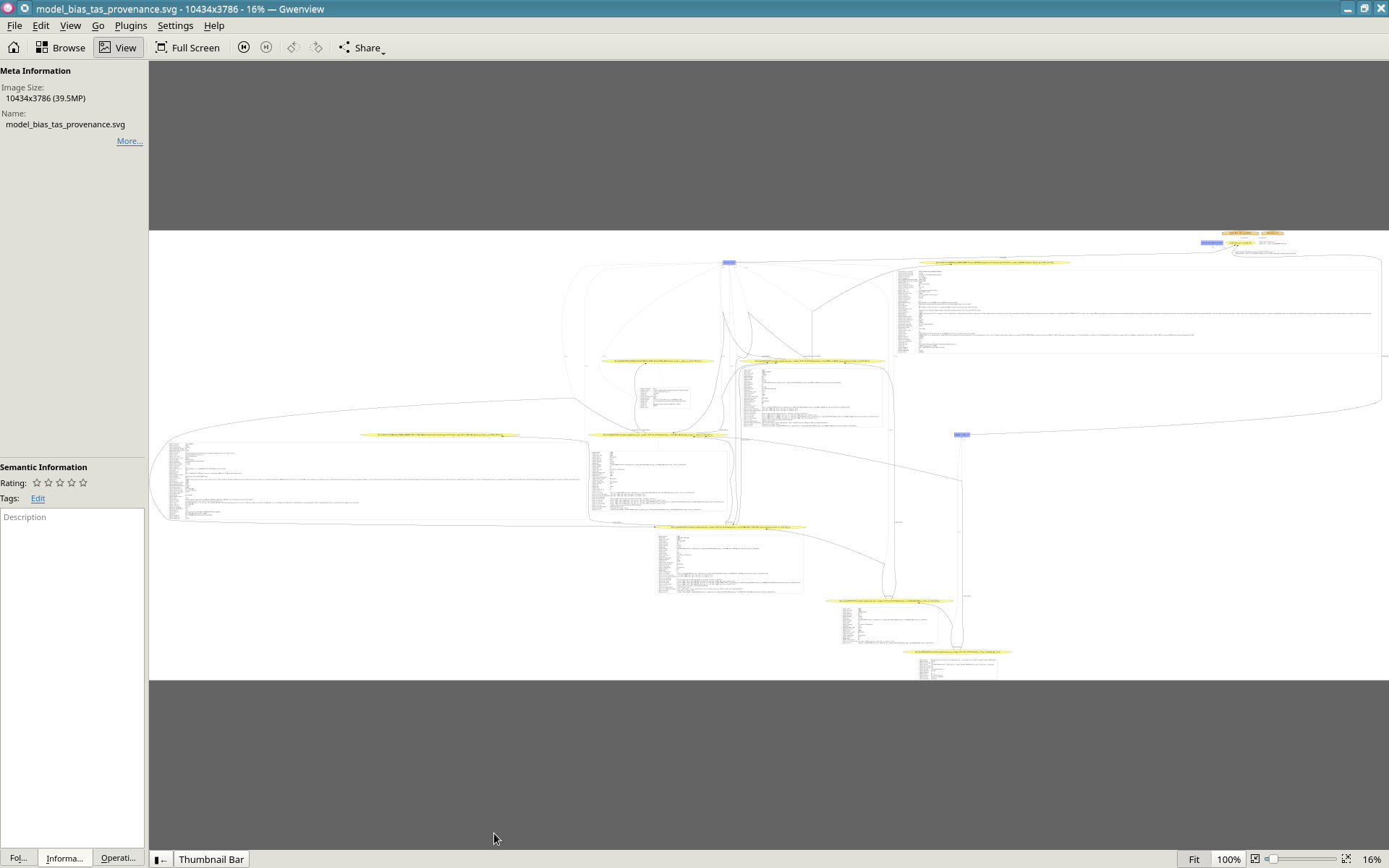 preprocessor information
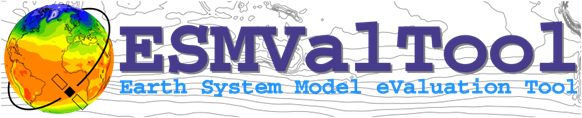 Provenance in the ESMValTool
svg-file:
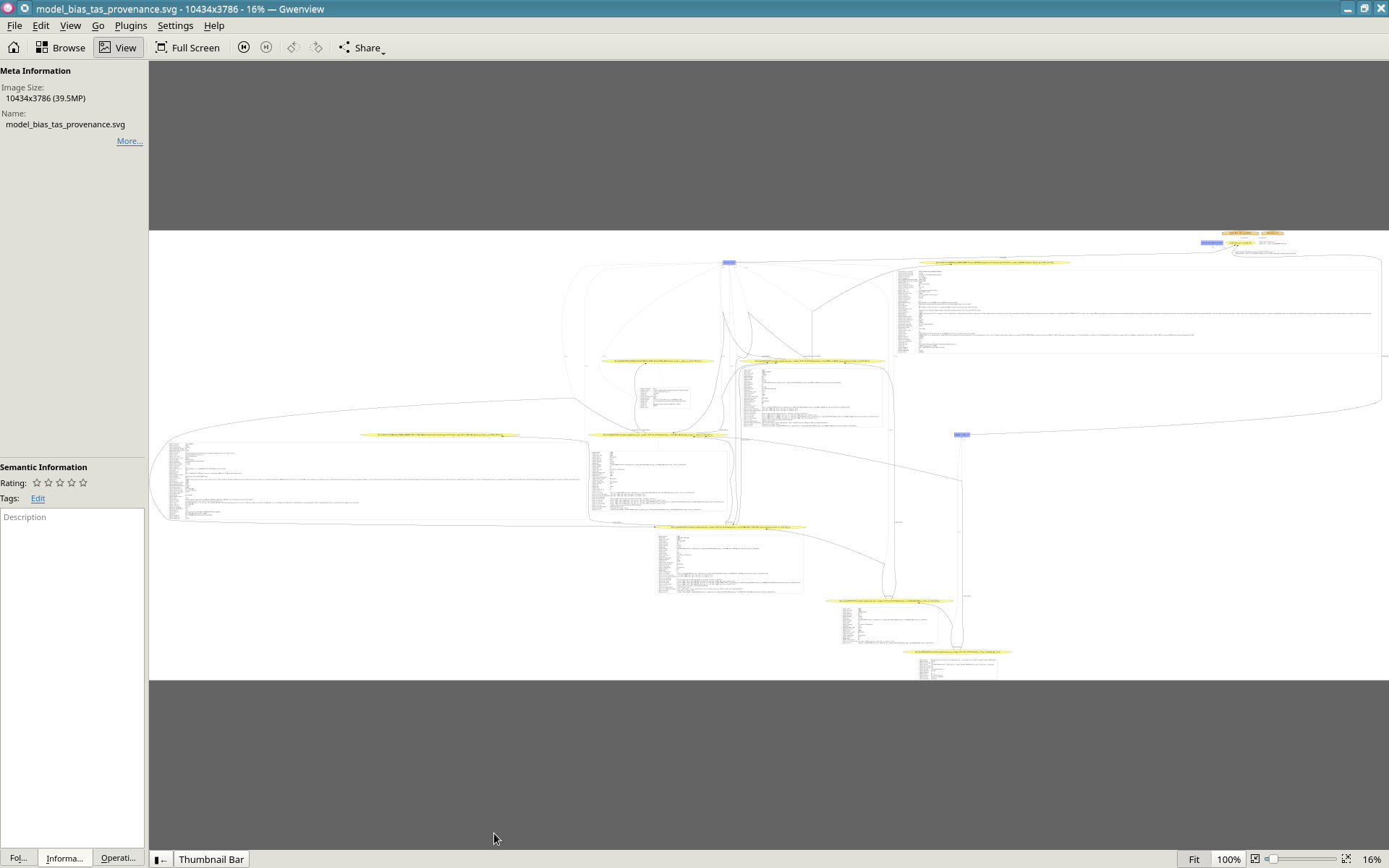 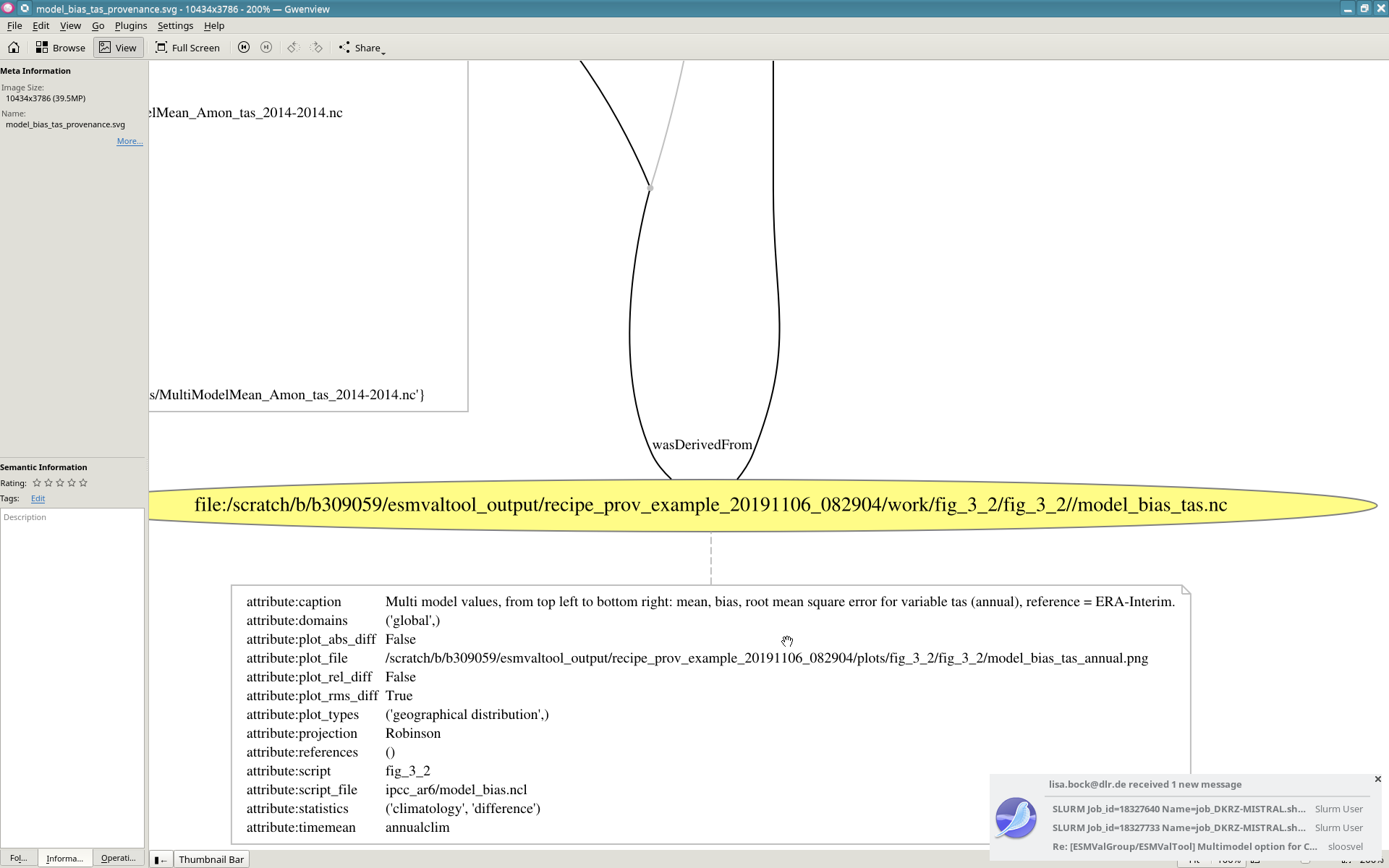 diagnostic
information
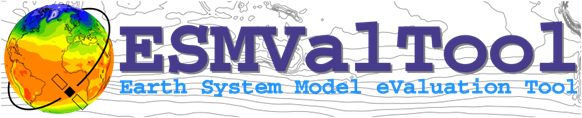 Provenance in the ESMValTool
svg-file:
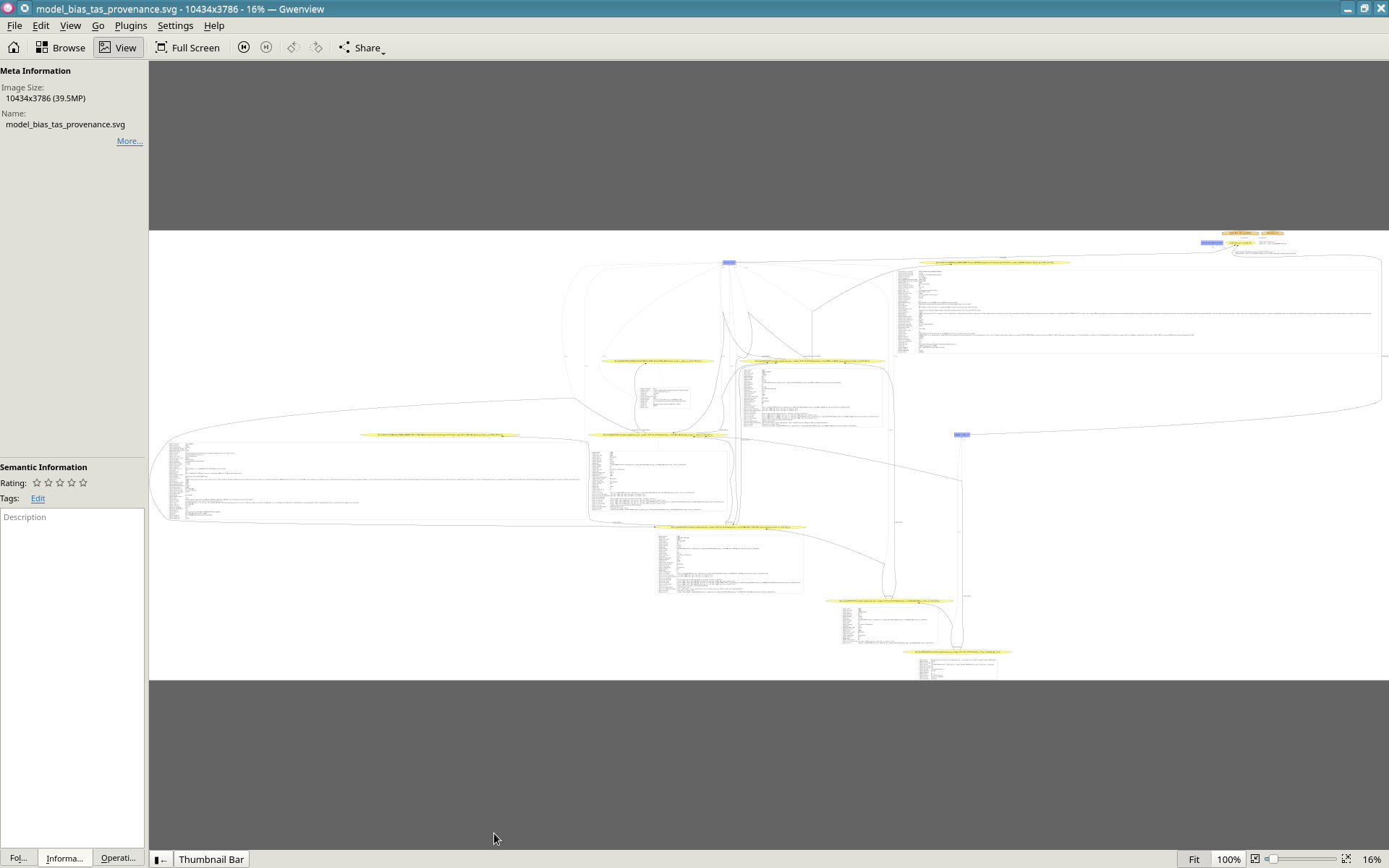 Integration of the ESMValTool into the CMIP6 Workflow at the DKRZ
Production phase
Data management phase
Routine evaluation
DKRZ
ESGF
routine
evaluation
Create compliance  to CMIP conventions (CMORize, Metadata, etc.)
cmorized
ESGF remote
Technical
quality control
write simulation output timestep
ESGF local
publication
to ESGF
web visualization
Scientific quality control
Climate model
monitoring
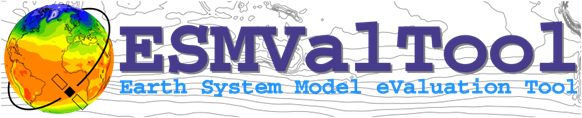 native
Integration of the ESMValTool into the CMIP6 Workflow at the DKRZ
Production phase
Data management phase
Routine evaluation
DKRZ
ESGF
routine
evaluation
Create compliance  to CMIP conventions (CMORize, Metadata, etc.)
cmorized
ESGF remote
Technical
quality control
write simulation output timestep
ESGF local
publication
to ESGF
web visualization
Scientific quality control
Climate model
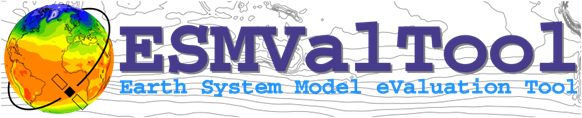 native
monitoring
ESMValTool Quicklook-monitoring (EMAC)
Rescheduling cycle (8h)
Climate
model
ESMValTool 
(core)
QL
+ append/insert new computed data to existing data file
+ (preserve provenance)
+ recreate plot with with full data
+ support for native EMAC format
Job
script
ESMValTool 
(diagnostic)
QL
storage
+ updated plots
+ presented on
   regular filesystem
System will be enhanced in future by the ESMValTool development team
Routine Evaluation
CMIP6-Daten werden vom DKRZ repliziert
Lokales CMIP6-Replika wird automatisch über das Freva-system idiziert (data browser)
Regelmäßige Erzeugung von aktualisierten recipies entsprechend der Datenverfügbarkeit (Abfrage an Freva) und dem Bedarf der Diagnostiken des ESMValTool
Entstandene Plots tragen Metadaten/Provenance-Information mit sich (notwendig zur Darstellung im Portal)
Darstellung über das Portal (Vortrag von Bianca)
Vielen Dank !
https://github.com/ESMValGroup/ESMValTool
https://www.esmvaltool.org/
https://esmvaltool.readthedocs.io
Resources

Code available at:
      https://github.com/ESMValGroup/ESMValTool
      https://github.com/ESMValGroup/ESMValCore    
Documentation available at:
      https://esmvaltool.readthedocs.io/ 
Installation via conda:
      https://anaconda.org/esmvalgroup/esmvaltool 
      https://anaconda.org/esmvalgroup/esmvalcore 
Issues available at:
      https://github.com/ESMValGroup/ESMValTool/issues 
Tutorial under development by the NL-eScience center (NLeSC):
     https://github.com/ESMValGroup/tutorial 
        development version online at
        https://esmvalgroup.github.io/tutorial/ 
     Tutorial scheduled for the EGU 2020